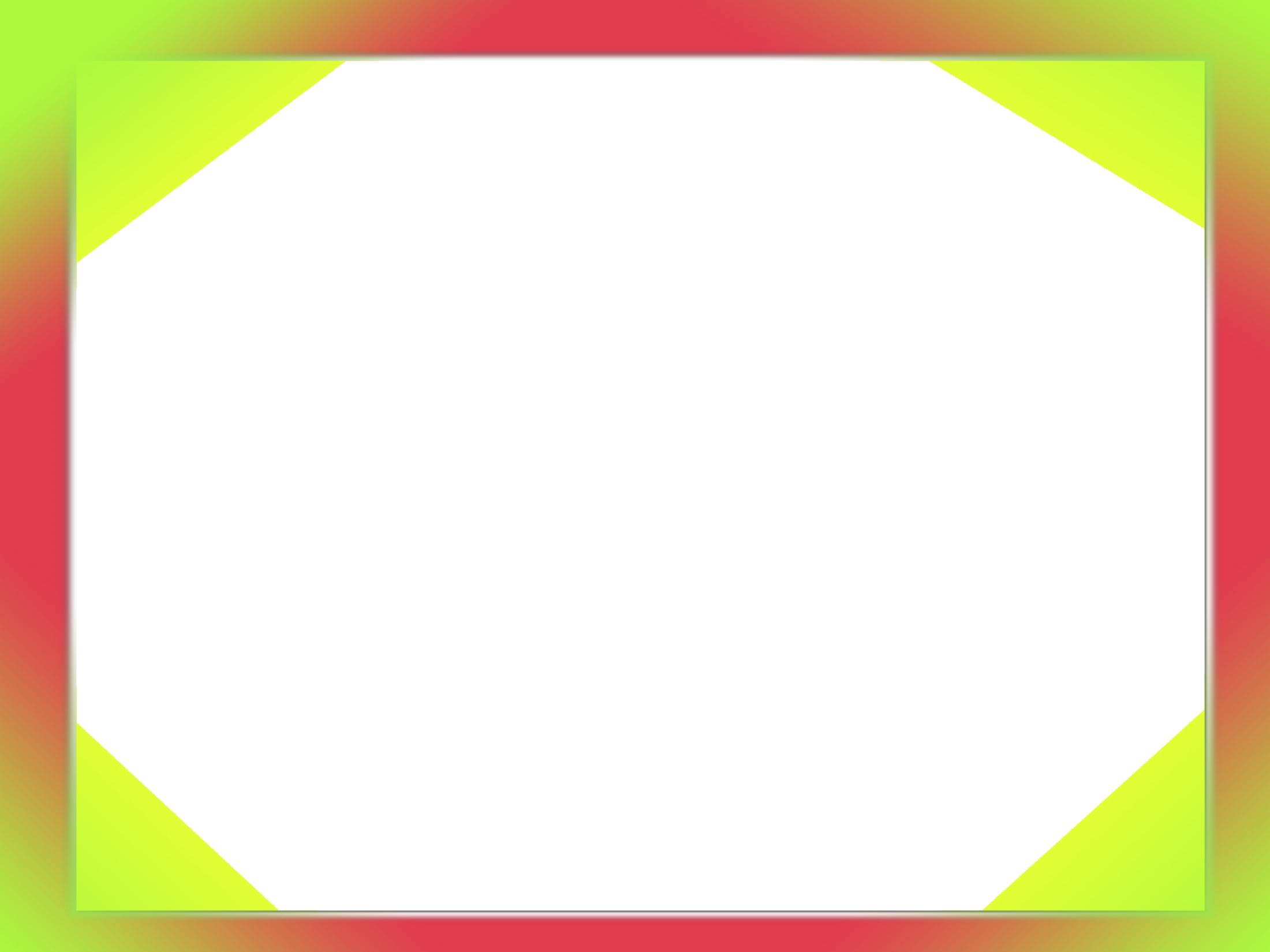 আজকের মাল্টিমিডিয়া ক্লাসে সবাইকে …….
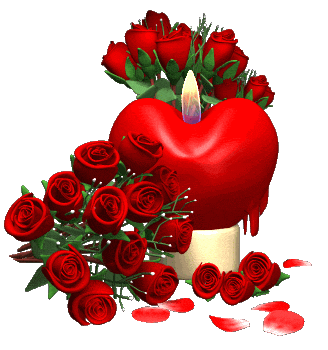 স্বাগতম
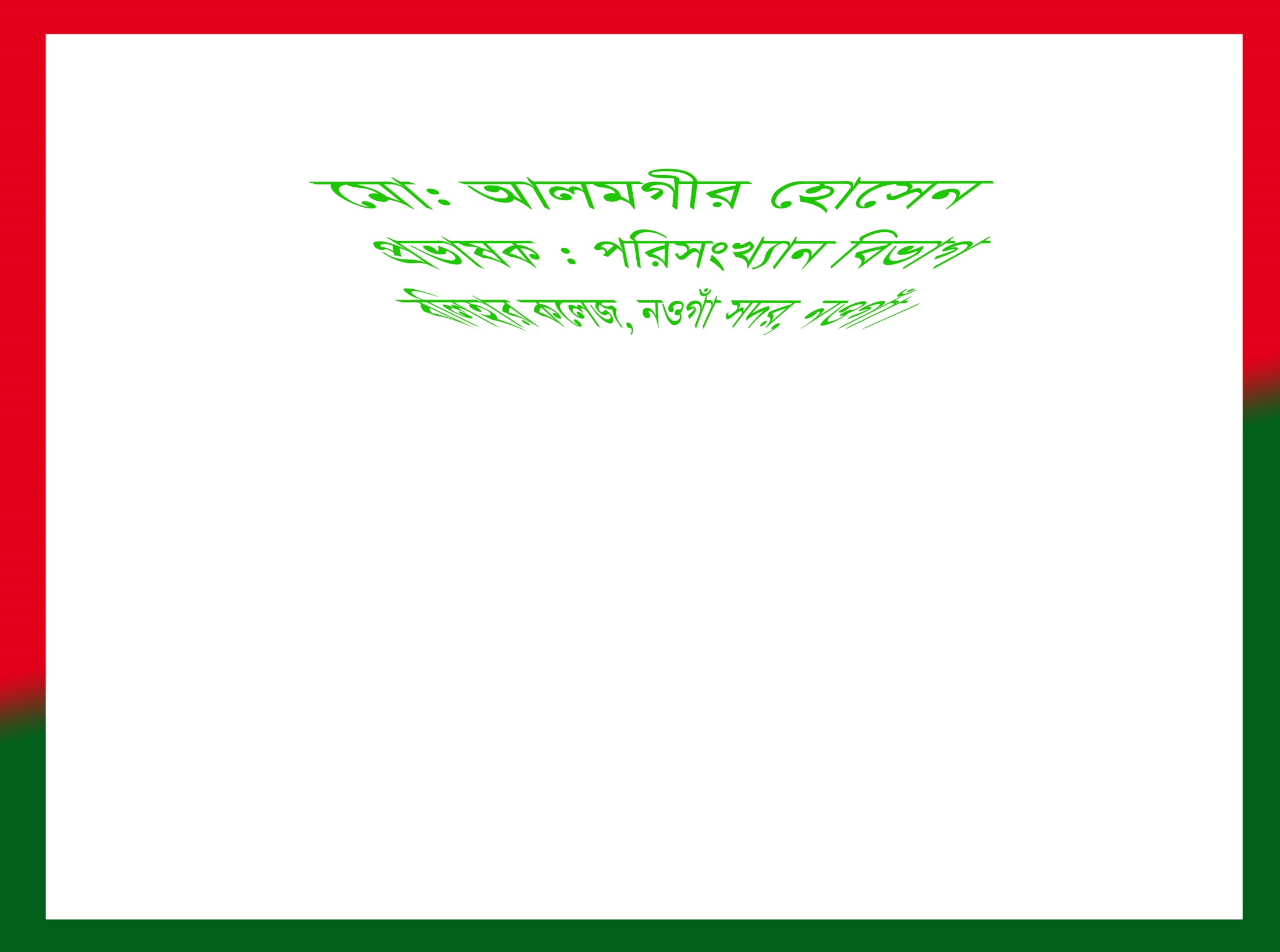 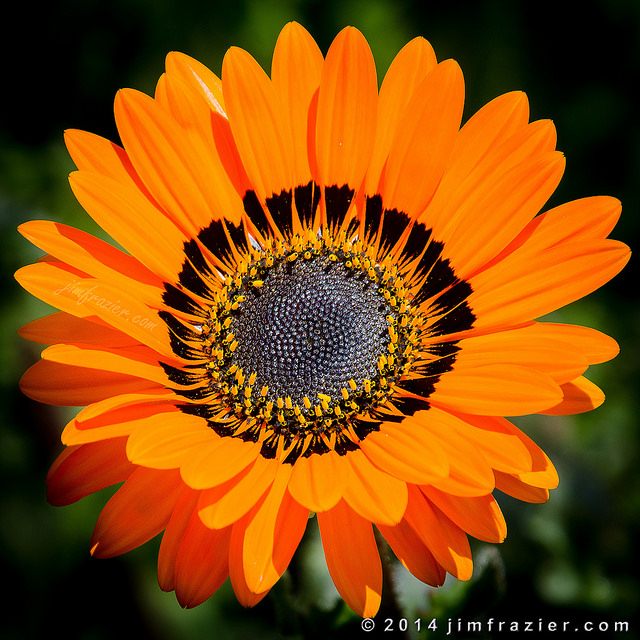 স্বাগতম
বলিহার ডিগ্রি
কলেজ-2019
‡gvt AvjgMxi †nv‡mb
‡gvt AvjgMxi †nv‡mb
cÖfvlK
পরিসংখ্যান বিভাগ
ewjnvi wWwMÖ K‡jR,
ewjnvi, bIMuv|
‡gvevBj b¤^i: 01722043680
alom_naogaon@yahoo.com
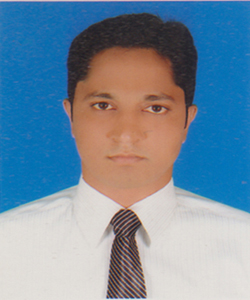 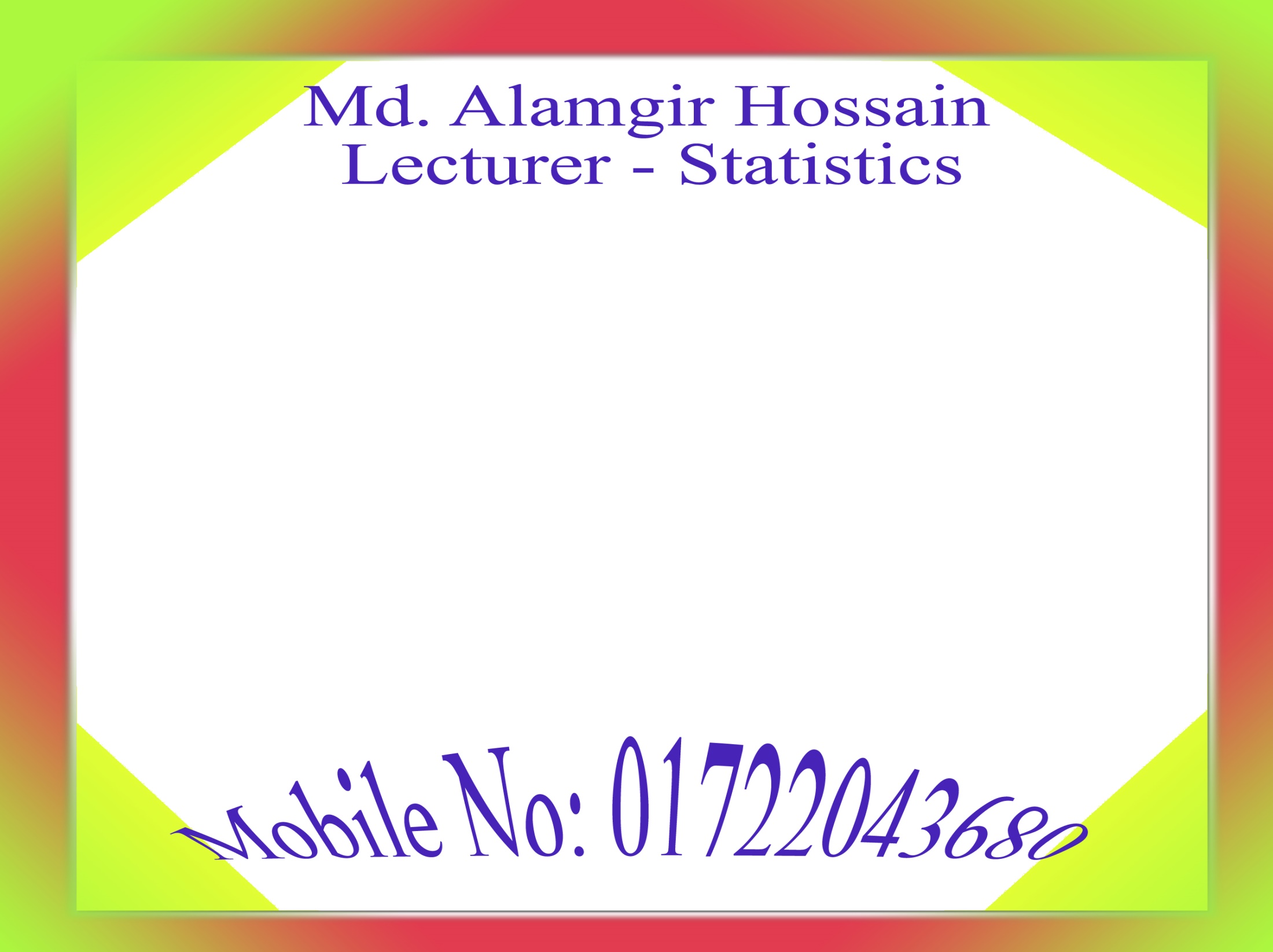 পাঠ পরিচিতি
 বিষয়ঃ পরিসংখ্যান 
 শ্রেণিঃ একাদশ
তারিখঃ ০৯/০৩/২০১৯
  সময়ঃ ৪৫ মিঃ
এসো সবাই মিলে নিচের ভিডিও ক্লীপটি মনোযোগসহকারে দেখি......
ভিডিওটিতে কিসের ইঙ্গিত রয়েছে?
আজকের পাঠ..
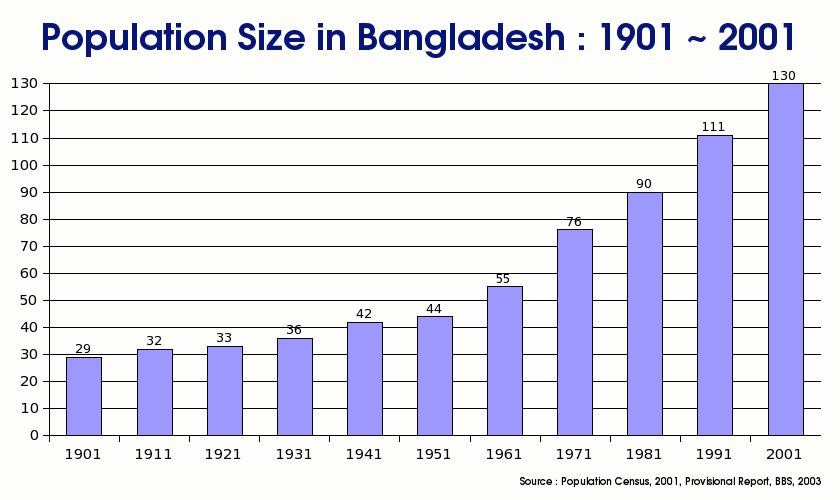 বাংলাদেশের প্রকাশিত পরিসংখ্যান
শিখনফল
পাঠ শেষে শিক্ষার্থীরা ---
মূল্যায়ন
বাংলাদেশের প্রকাশিত পরিসংখ্যান
সংজ্ঞাঃ বাংলাদেশের প্রকাশিত পরিসংখ্যান কি ?
এর বিভিন্ন উৎসগুলো কি কি ?
এর সীমাবদ্ধতা ও উৎকষতা বৃদ্ধিতে সুপারিশ গুলো কি কি ?
প্রয়োগ 
মূল্যায়ণ
প্রকাশিত ও অপ্রকাশিত উৎসগুলোর বণনা
বাংলাদেশের প্রকাশিত পরিসংখ্যান  কি ?
বাংলাদেশের বিভিন্ন সরকারি, আধাসরকারি, স্বায়ত্তশাসিত ও বেসরকারি প্রতিষ্ঠান বা সংস্থা এবং বিভিন্ন পত্র-পত্রিকা দেশের অথনৈতিক, বাণিজ্যিক, সামাজিক, কৃষি, মৎস্য, পশু, জনসংখ্যা, শিক্ষা ইত্যাদি সম্পকীয় তথ্য সংগ্রহ, সংকলন, বিশ্লেষণ ও প্রকাশ করে থাকে তাদেরকে সামগ্রিকভাবে বাংলাদেশের প্রকাশিত পরিসংখ্যান বলে।
বাংলাদেশের প্রকাশিত পরিসংখ্যানের বিভিন্ন উৎস
01. সরকারি পরিসংখ্যান 

02. আধা-সরকারি পরিসংখ্যান

0৩. বেসরকারি পরিসংখ্যান
বাংলাদেশে সরকারি পরিসংখ্যানের উৎসসমূহ
01. বাংলাদেশ পরিসংখ্যান ব্যুরো 
02. বাংলাদেশ ব্যাংক
03. কৃষি মন্ত্রণালয়
04. শিক্ষা মন্ত্রণালয়
05. খাদ্য মন্ত্রণালয়
06. শ্রম ও জনশক্তি  মন্ত্রণালয়
           ইত্যাদি
বাংলাদেশে আধা-সরকারি পরিসংখ্যানের উৎসসমূহ
01. বাংলাদেশ বিমান 
02. বাংলাদেশ রেলওয়ে
03. বিশ্ববিদ্যালয়সমূহ 
04. গবেষণা প্রতিষ্ঠান
      
           ইত্যাদি
বাংলাদেশে বেসরকারি পরিসংখ্যানের উৎসসমূহ
01. বাণিজ্যিক ব্যাংক ও বীমা প্রতিষ্ঠান 
02. আন্তজাতিক সংস্থা
03. অন্যান্য সংস্থা
      
           ইত্যাদি
বাংলাদেশের প্রকাশিত পরিসংখ্যান সীমাবদ্ধতা কি ?
০১. ত্রুটিপূণ‍‌‌ সংগ্রহ পদ্ধতি
০২. তথ্যের নিভরযোগ্যতার অভাব
০৩. তথ্যের ত্রুটিপূণ‍ উপস্থাপন
০৪. উপযুক্ত প্রশিক্ষণের অভাব
        	ইত্যাদি
বাংলাদেশের প্রকাশিত পরিসংখ্যান উৎকষতা বৃদ্ধিতে সুপারিশ কি ?
বাংলাদেশে প্রকাশিত পরিসংখ্যানের উৎকষতা বৃদ্ধিতে বাংলাদেশ পরিসংখ্যান ব্যুরো, জাতীয় পরিসংখ্যান কাউন্সিল, তথ্য সংগ্রহ ও প্রকাশে কম তৎপরতা ও প্রসারতা বৃদ্ধি করতে হবে।
পরিসংখ্যানে ও সমাজ গবেষণায় দক্ষ ও প্রশিক্ষণ প্রাপ্ত লোক দ্বারা তথ্য  সংগ্রহ করতে হবে।
	
	ইত্যাদি
একক কাজ
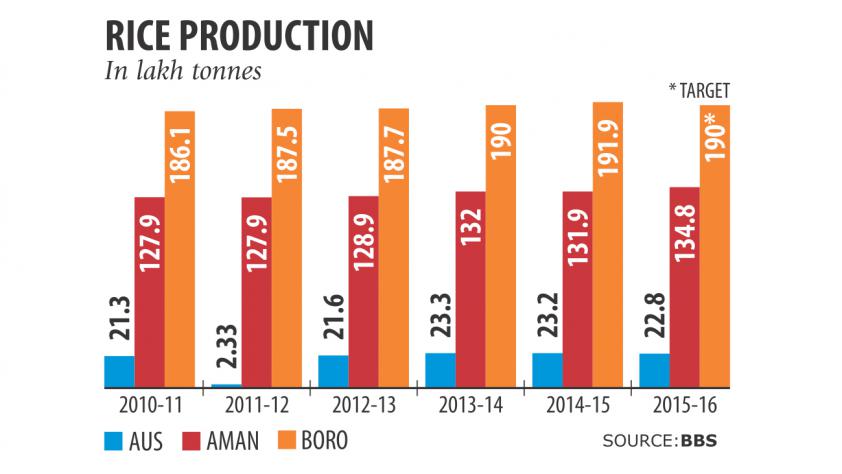 প্রশ্ন- আয়তলেখটি  প্রকাশিত পরিসংখ্যান উৎসের অন্তরভুক্ত কি না? মন্তব্য কর।
দলীয় কাজ
প্রশ্ন- “বাংলাদেশ পরিসংখ্যান ব্যুরো কৃষি পরিসংখ্যানের প্রধান উৎস” ব্যাখ্যা কর।
মূল্যায়ন
১। বাংলাদেশে প্রকাশিত পরিসংখ্যান উৎস কয়টি ?
     (ক) ১টি    (খ) ২টি    (গ) 4টি    (ঘ) ৪টি
২। বাংলাদেশ পরিসংখ্যান ব্যুরোর কয়টি শাখা আছে  ?
     (ক) ৬টি    (খ) ৫টি    (গ) 4টি    (ঘ) ৩টি
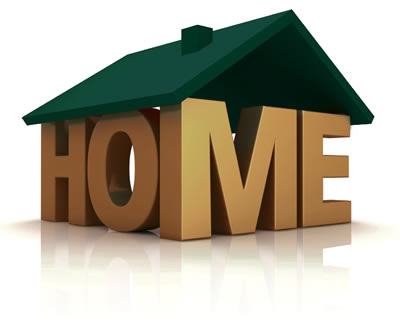 বাড়ীর কাজ
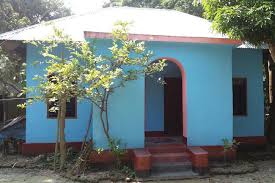 বাড়ীর কাজ
“সৃজনশীল প্রশ্ন”
বাংলাদেশের বিভিন্ন সরকারি, আধাসরকারি, স্বায়ত্তশাসিত ও বেসরকারি প্রতিষ্ঠান বা সংস্থা এবং বিভিন্ন পত্র-পত্রিকা দেশের অথনৈতিক, বাণিজ্যিক, সামাজিক, কৃষি, মৎস্য, পশু, জনসংখ্যা, শিক্ষা ইত্যাদি সম্পকীয় তথ্য সংগ্রহ, সংকলন, বিশ্লেষণ ও প্রকাশ করে। বাংলাদেশ পরিসংখ্যান ব্যুরো অনেক পরে কাজ শুরু করে। 
    ক. বাংলাদেশের প্রকাশিত পরিসংখ্যান কী ?
খ. বাংলাদেশ পরিসংখ্যান ব্যুরোর ভূমিকা কি ? ব্যাখ্যা কর।
গ. উদ্দীপকে পরিসংখ্যানবিদ কী ধরনের ভুলের কথা বলেছেন ?  নির্ণয় কর।
ঘ. উদ্দীপকের আলোকেন সরকারি, আধা-সরকারি ও বেসরকারি  
         প্রতিষ্ঠানের  তুলনা কর।
ধন্যবাদ সবাইকে